Karaté-club Ouistreham
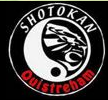 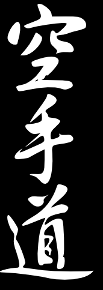 ADHERENTS-Enfants 1er cours